Free 
PPT Templates
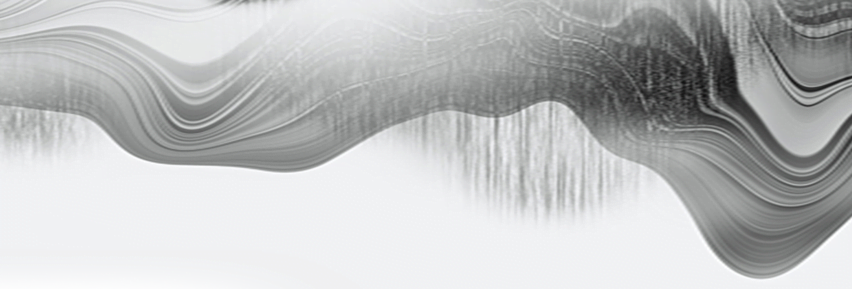 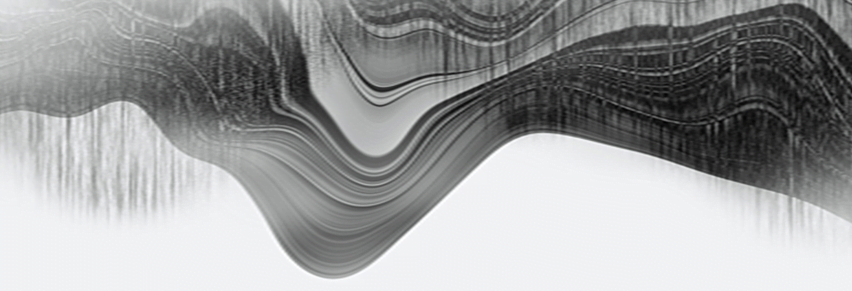 Insert the Subtitle of Your Presentation
https://www.freeppt7.com
LOGO
Freeppt7.com
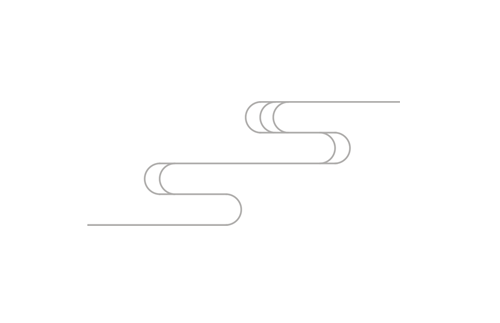 CONTENTS
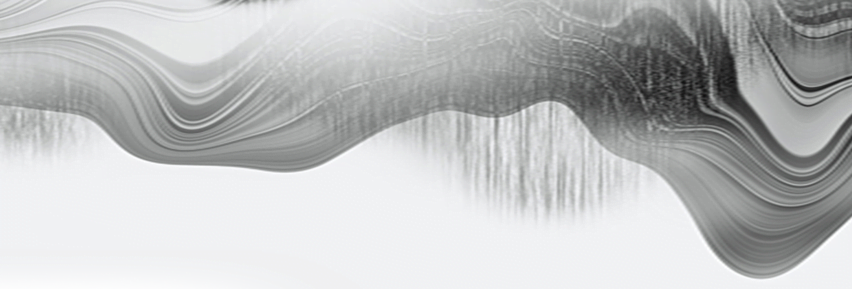 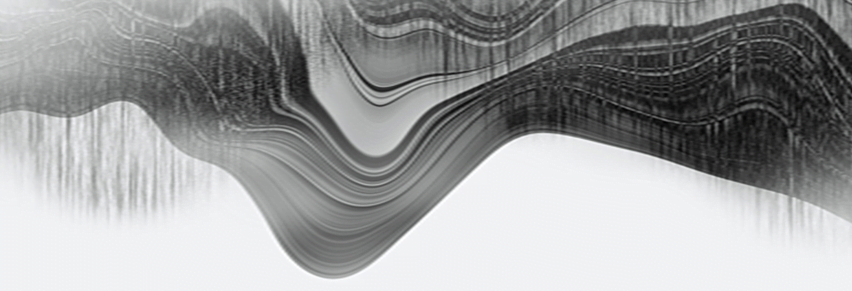 1·Your title text
2·Your title text
3·Your title text
4·Your title text
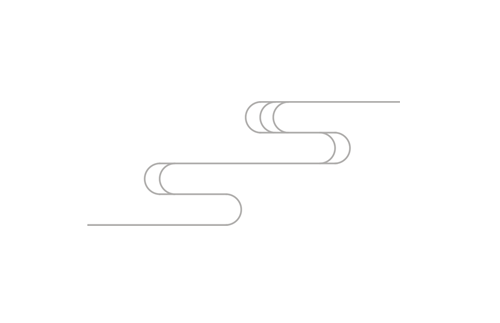 1

Standard Problem Wen This
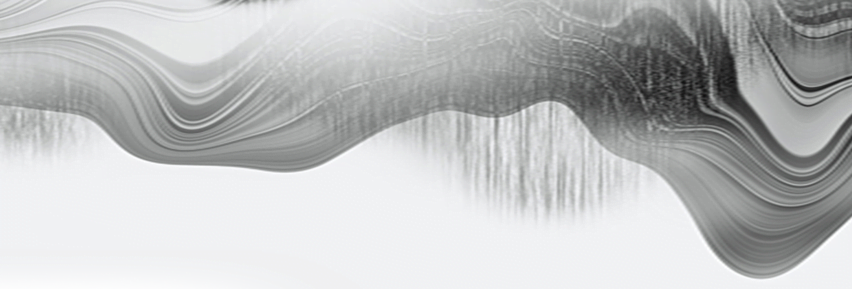 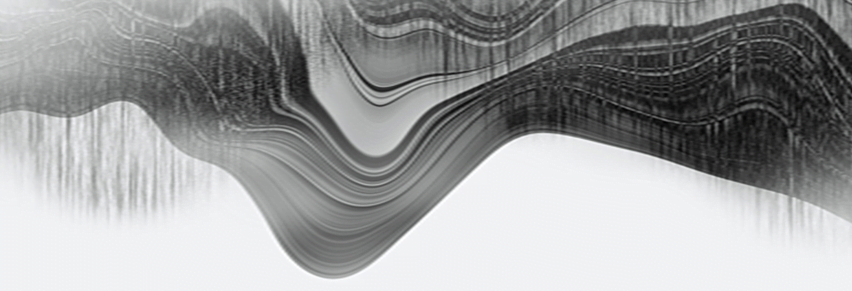 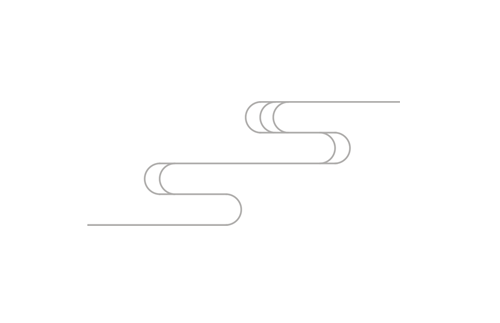 Your title text
Your title text
Your title text
Your title text
This section is displayed as a text layout(It is recommended to use theme font)
This section is displayed as a text layout(It is recommended to use theme font)
This section is displayed as a text layout(It is recommended to use theme font)
This section is displayed as a text layout(It is recommended to use theme font)
Your title text
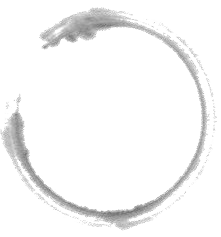 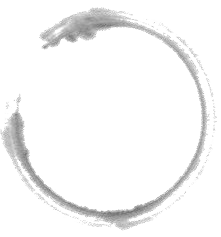 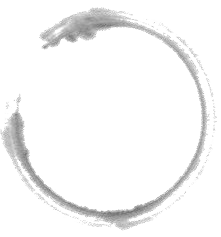 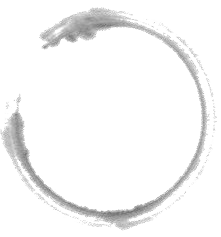 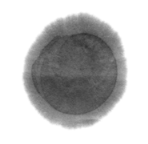 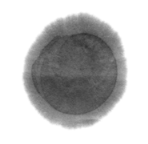 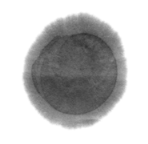 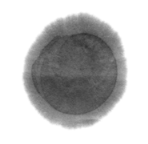 3
4
2
1
Add a title
Add a title
Add a title
Add a title
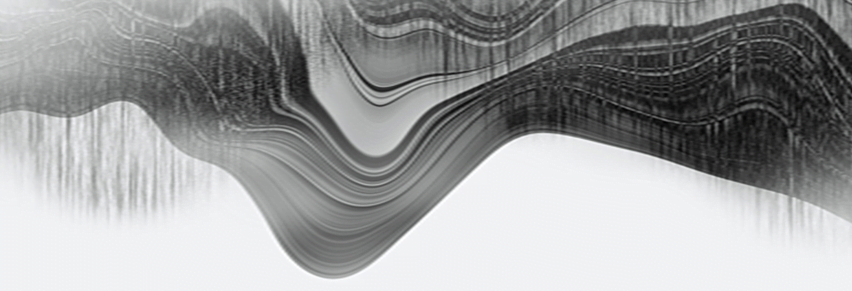 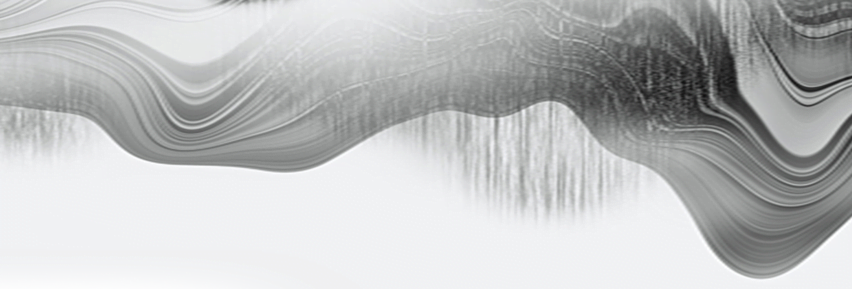 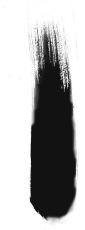 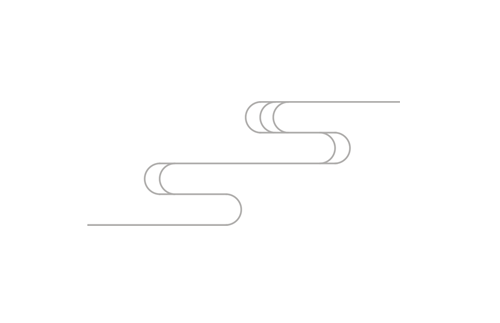 Your title text
Click here to add a title
Click here to add a paragraph
Click here to add paragraph text Click here to add paragraph text
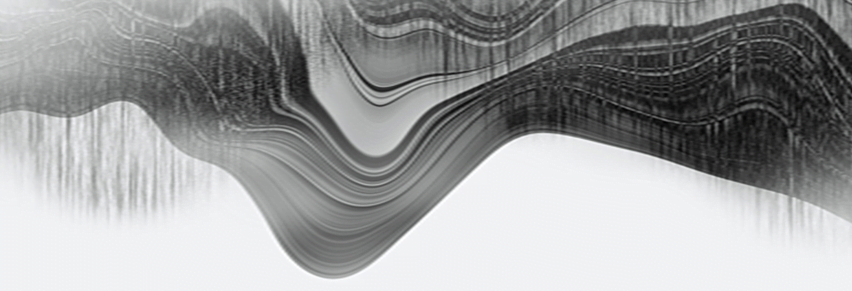 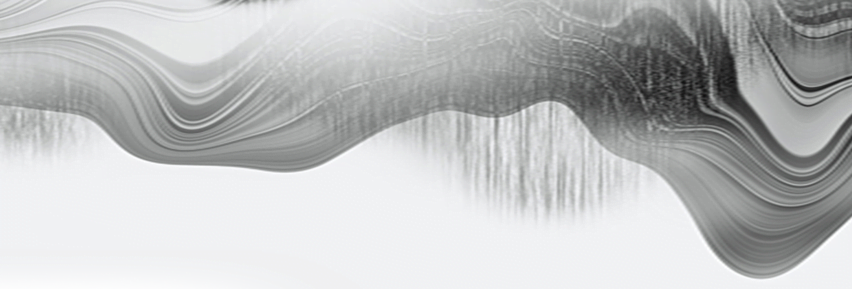 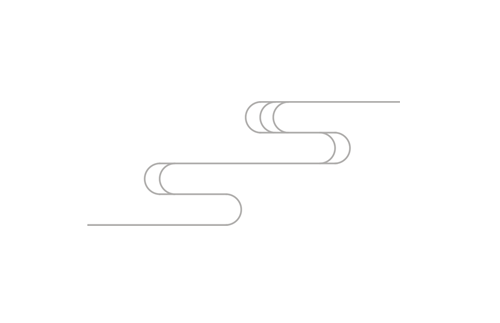 Your title text
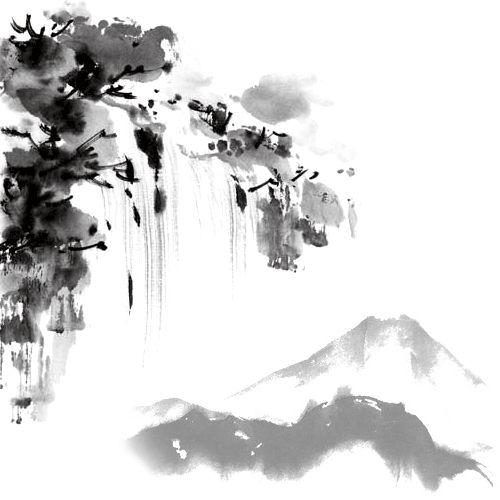 The price of life lies in the light taste, in the nature to enjoy. Flowers open it, clouds scatter it. It should be noted that when you are proud to be indifferent, is the true gentleman's mind, and when you are disappointed to be able to be calm, is the grace of the big husband, so, regardless of the bitter and short, regardless of success and failure, should maintain a common heart.
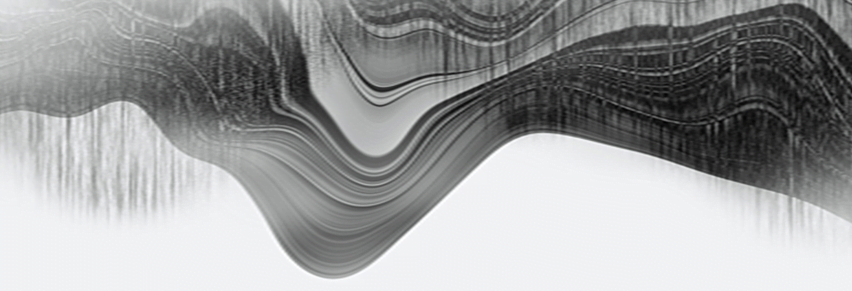 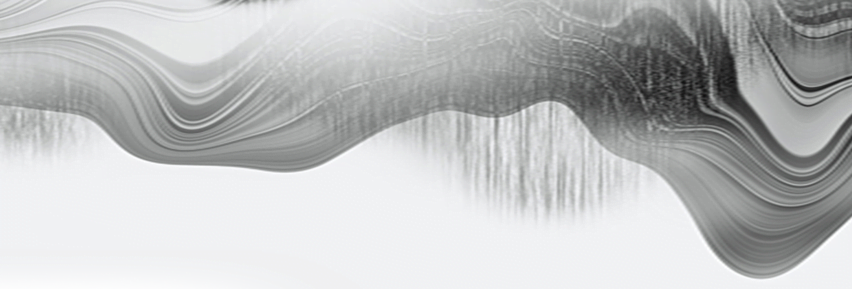 88%
39%
60%
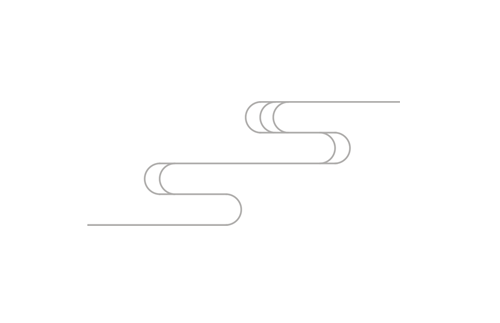 2

Standard Problem Wen This
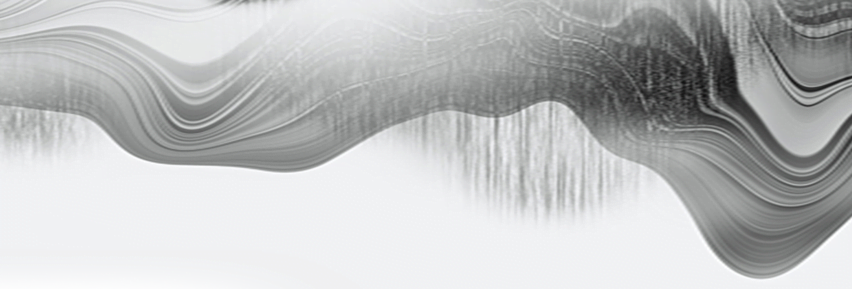 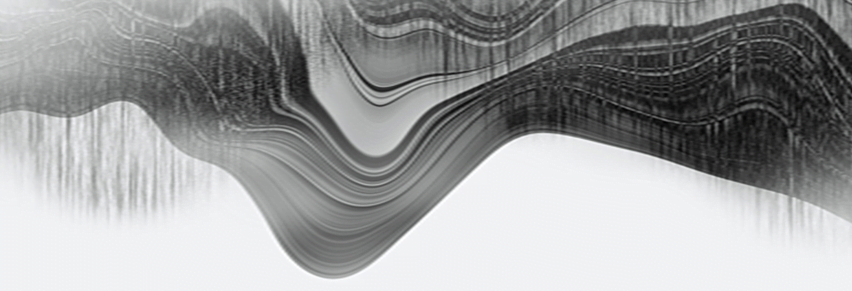 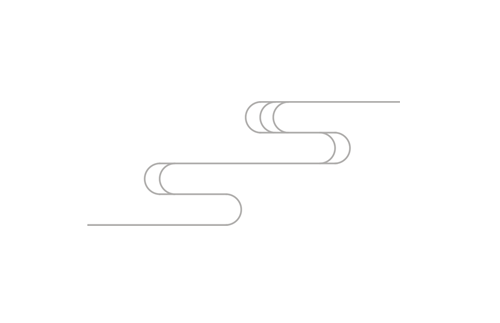 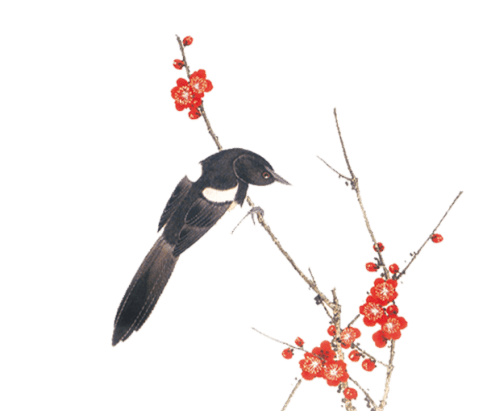 Your title text
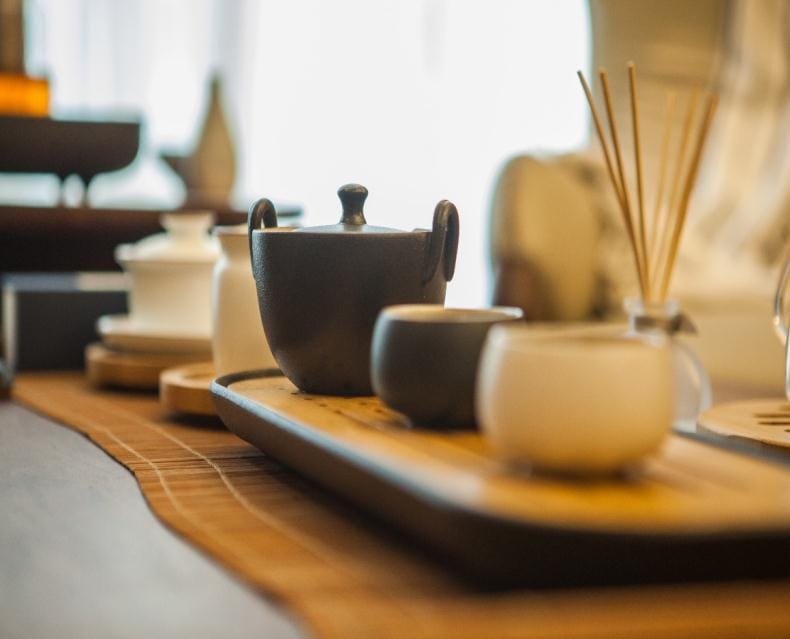 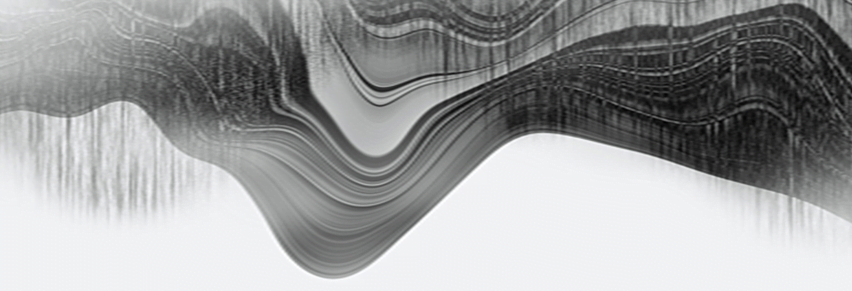 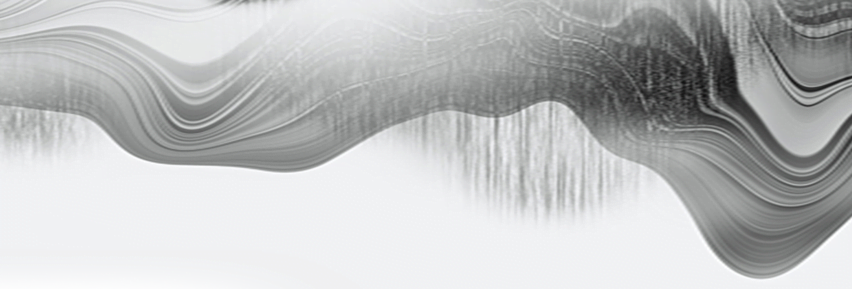 Your title text
Click to enter the specific text of this column, concise description of the item content, this is a concept diagram, please modify according to your specific content as appropriate.
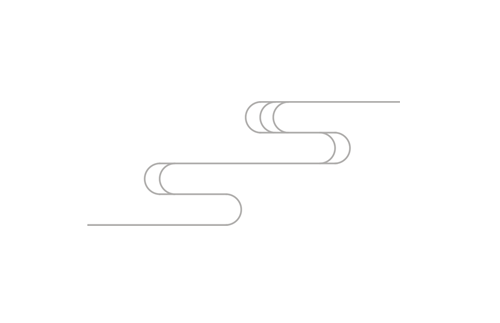 Your title text
Your title text
Your title text
Your title text
This section is displayed as a text layout(It is recommended to use theme font)
This section is displayed as a text layout(It is recommended to use theme font)
This section is displayed as a text layout(It is recommended to use theme font)
This section is displayed as a text layout(It is recommended to use theme font)
Your title text
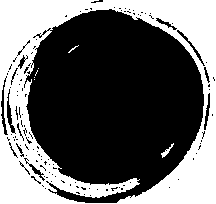 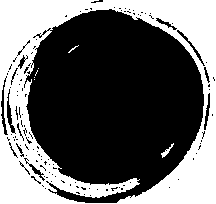 1
2
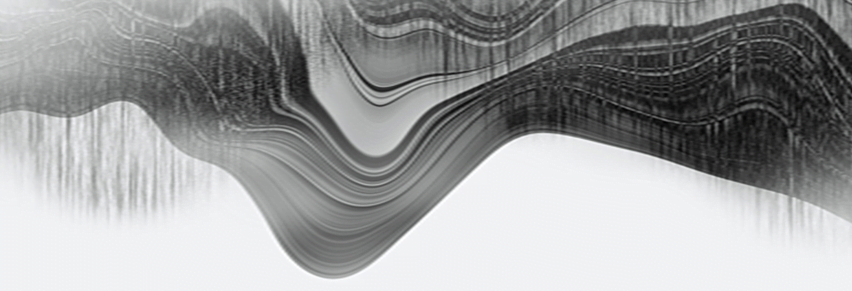 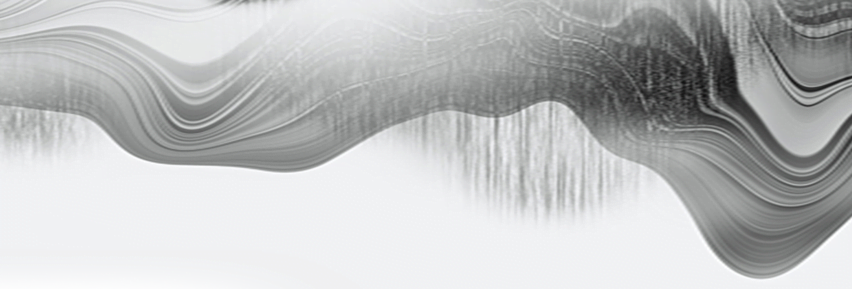 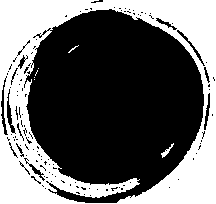 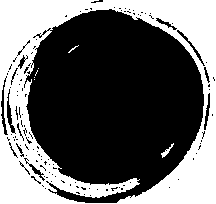 4
3
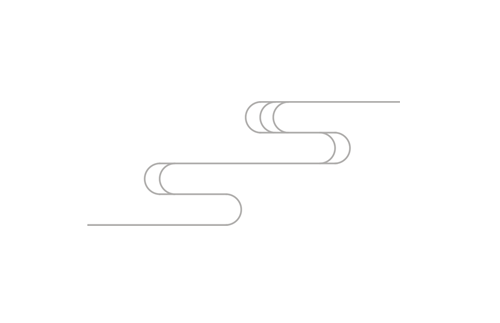 Your title text
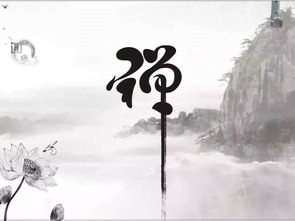 Your title text
Click to enter the specific text of this column, concise description of the item content, this is a concept diagram, please modify according to your specific content as appropriate.
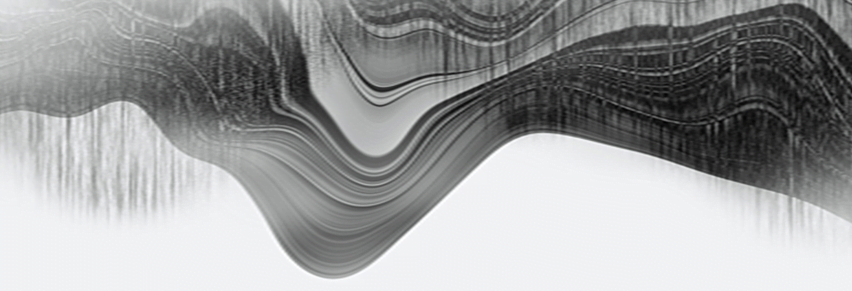 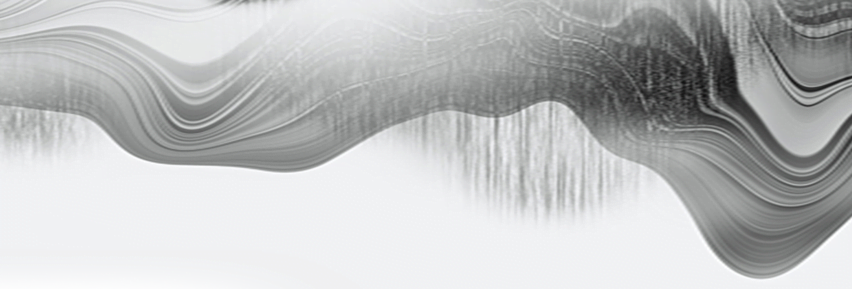 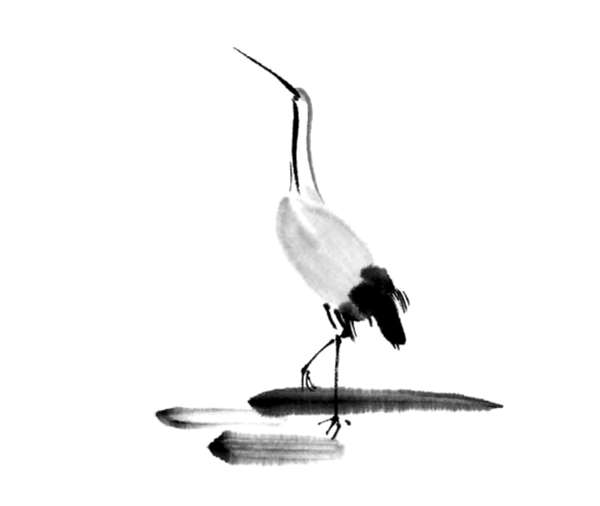 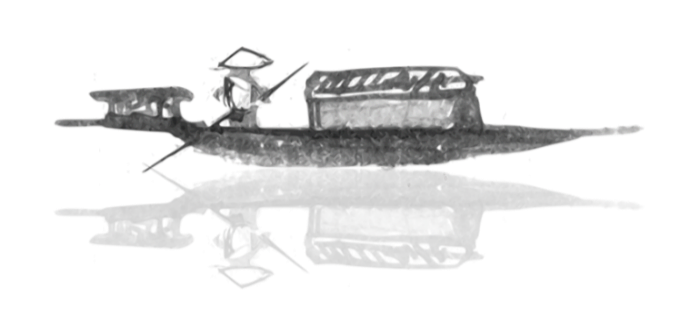 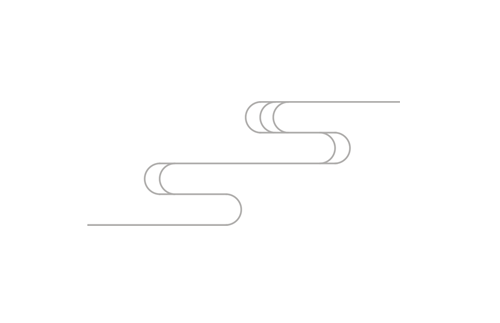 Your title text
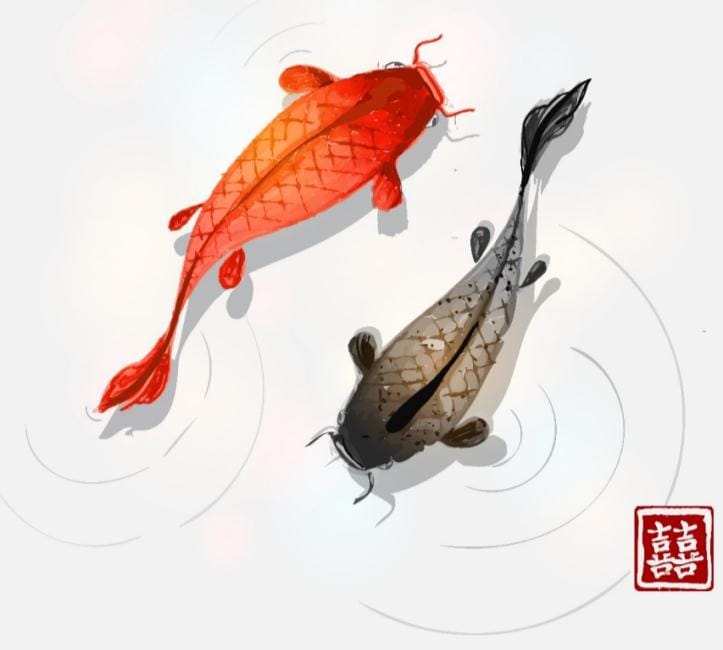 The price of life lies in the light taste, in the nature to enjoy. Flowers open it, clouds scatter it.
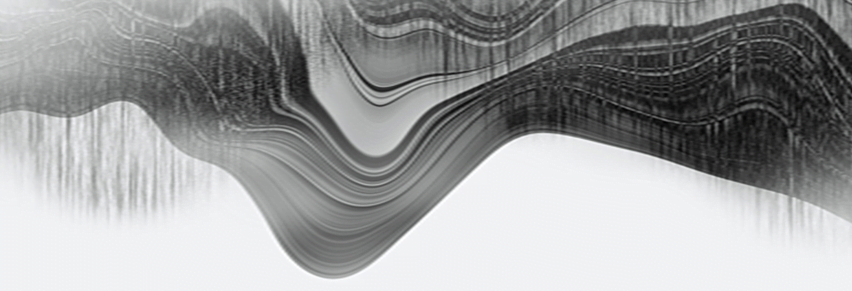 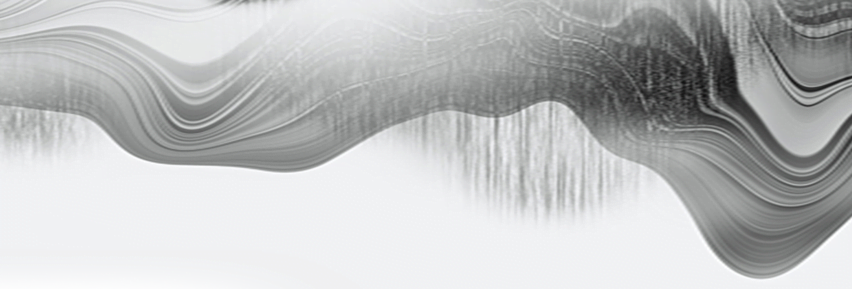 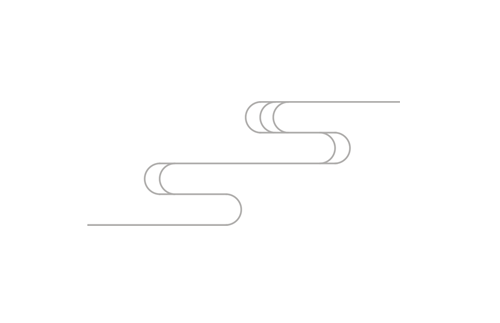 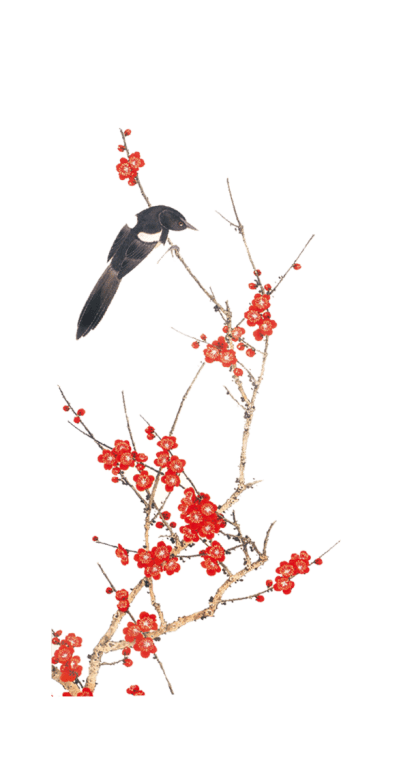 Your title text
Your title text
Your title text
Your title text
This section is displayed as a text layout(It is recommended to use theme font)
This section is displayed as a text layout(It is recommended to use theme font)
This section is displayed as a text layout(It is recommended to use theme font)
This section is displayed as a text layout(It is recommended to use theme font)
Your title text
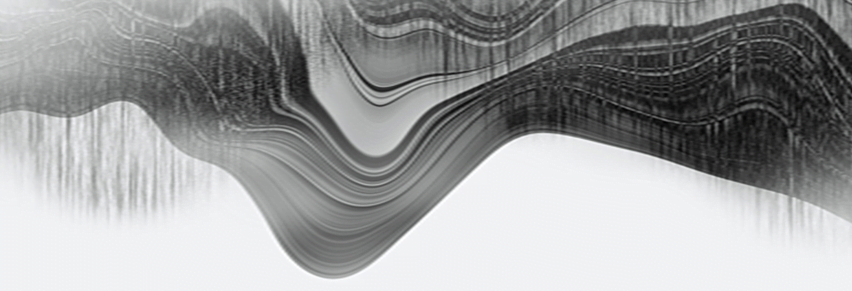 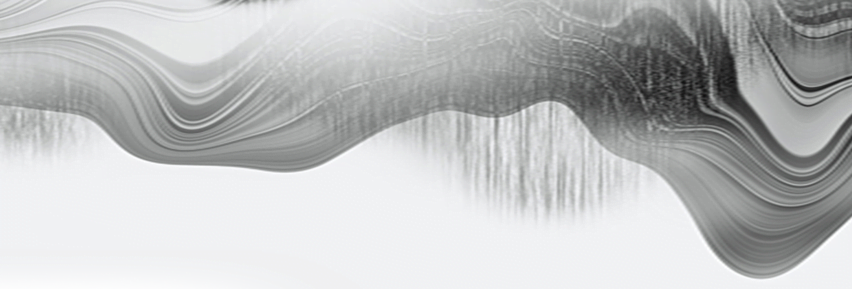 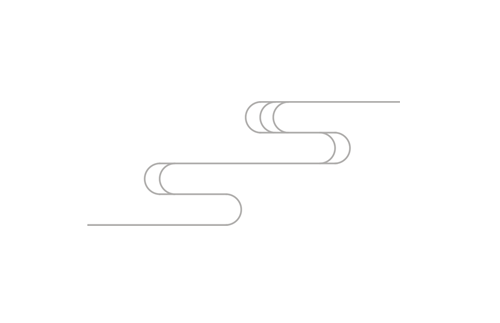 3

Standard Problem Wen This
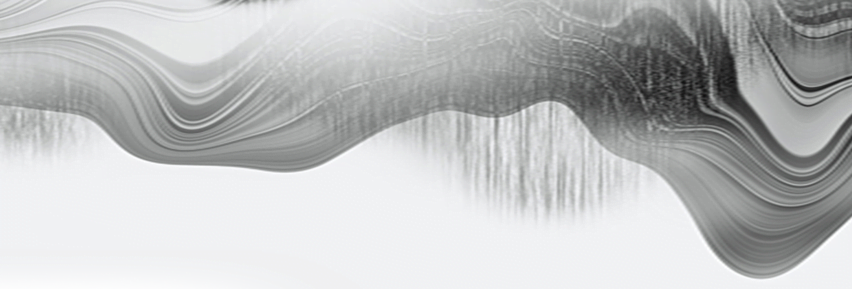 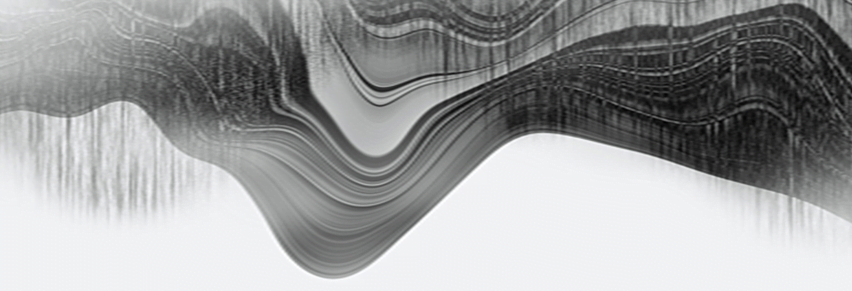 [Speaker Notes: PptTemplate:       www.1ppt.com/moban/                    IndustryPptTemplate:www.1ppt.com/hangye/ 
FestivalPptTemplate:www.1ppt.com/jieri/                          PptMaterial:       www.1ppt.com/sucai/
PptBackground:www.1ppt.com/beijing/                     PptChart:       www.1ppt.com/tubiao/      
ExcellentPptDownload:www.1ppt.com/xiazai/                       PptTutorial:       www.1ppt.com/powerpoint/      
WordTutorial:    www.1ppt.com/word/                        ExcelTutorial:     www.1ppt.com/excel/  
Resume:      www.1ppt.com/jianli/                         PptCourseware:       www.1ppt.com/kejian/ 
Transcript for:          www.1ppt.com/shouchaobao/          Question download:      www.1ppt.com/shiti/  
Lesson plan download:      www.1ppt.com/jiaoan/                       Font download:      www.1ppt.com/ziti/]
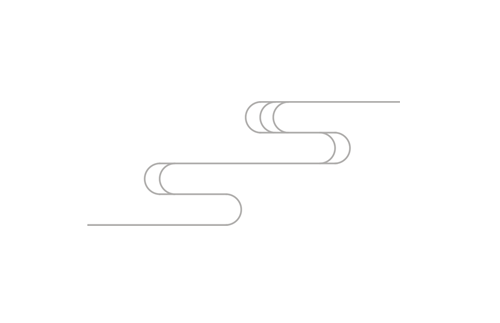 Your title text
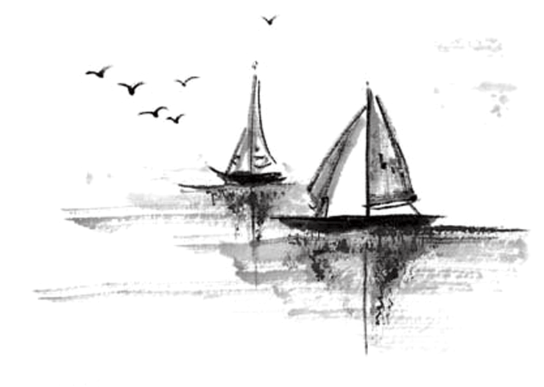 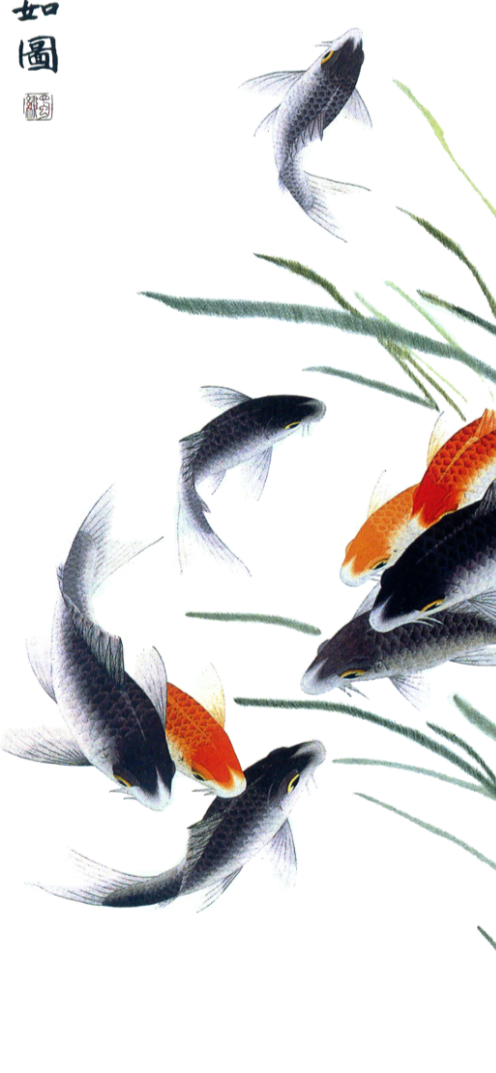 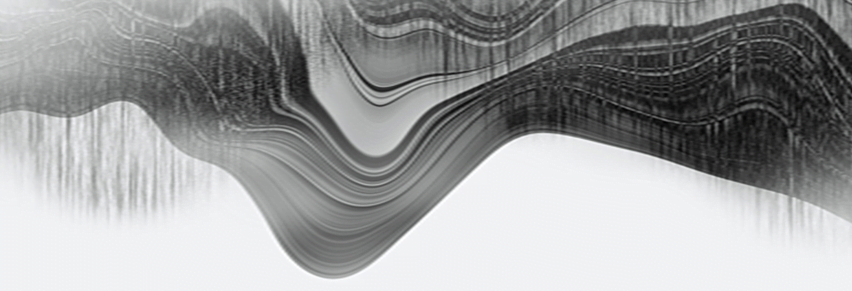 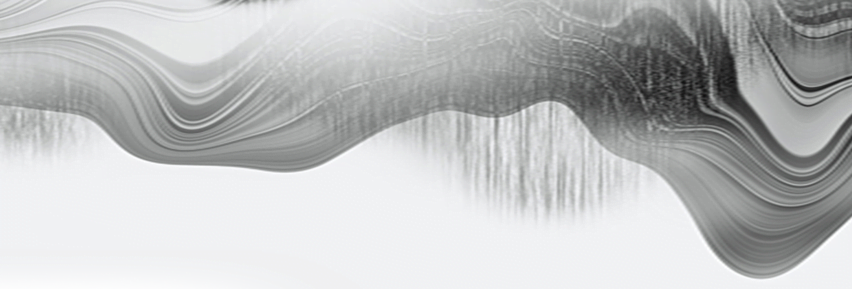 Your title text
Click to enter the specific text of this column, concise description of the item content, this is a concept diagram, please modify according to your specific content as appropriate.
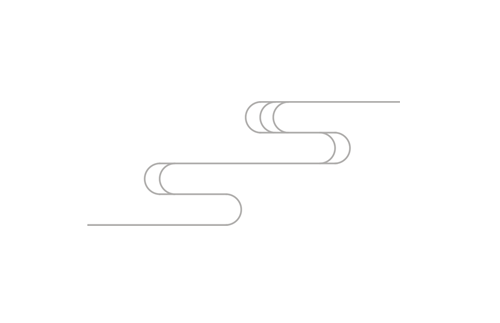 Your title text
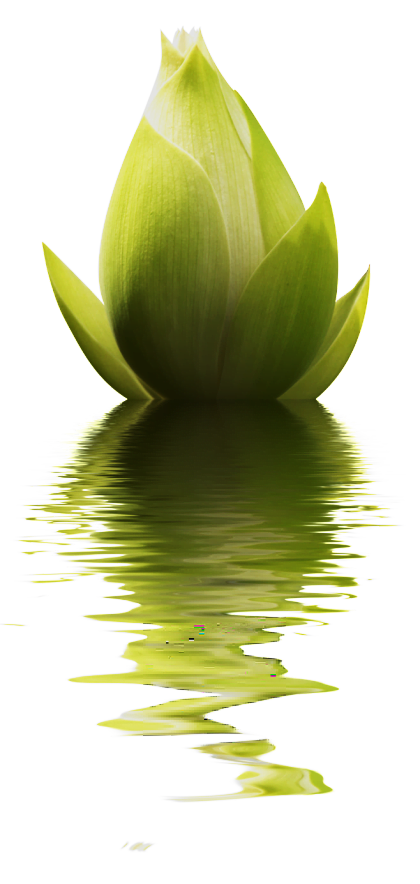 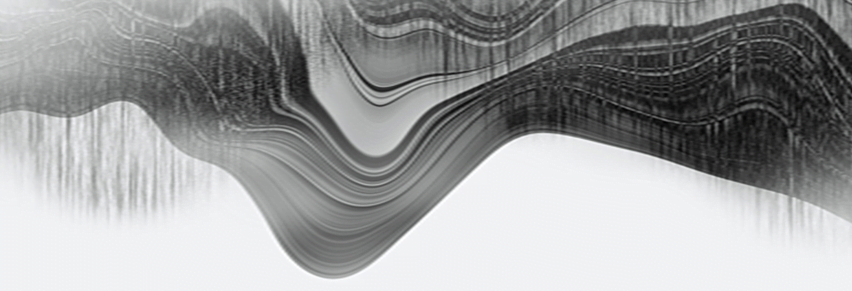 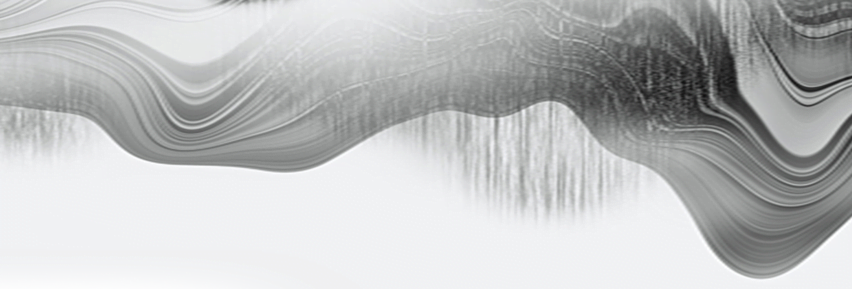 Your title text
Click to add text information click add text information click add text information click add text information
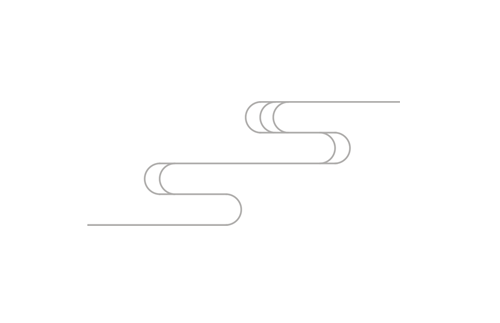 Your title text
Your title text
Your title text
Your title text
This section is displayed as a text layout(It is recommended to use theme font)
This section is displayed as a text layout(It is recommended to use theme font)
This section is displayed as a text layout(It is recommended to use theme font)
This section is displayed as a text layout(It is recommended to use theme font)
Your title text
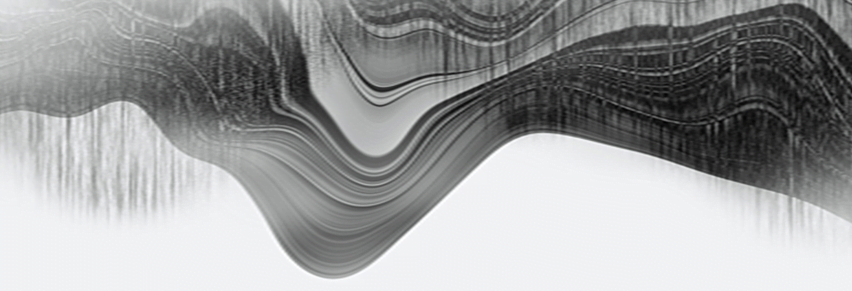 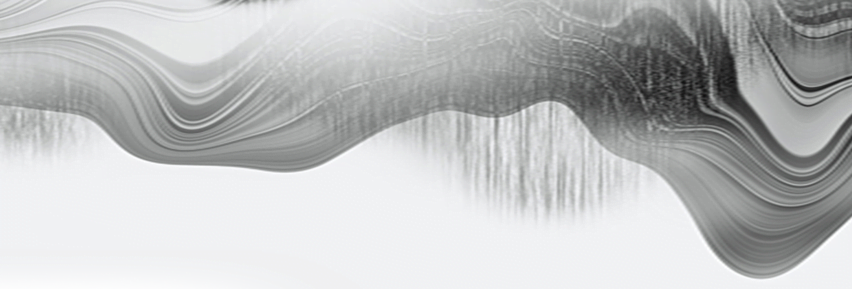 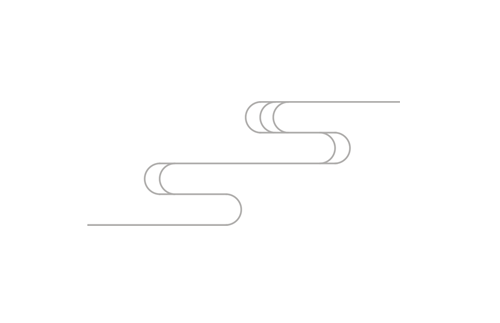 Your title text
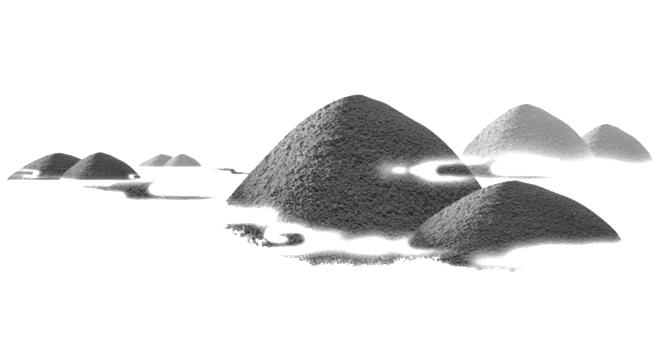 The price of life lies in the light taste, in the nature to enjoy. Flowers open it, clouds scatter it. It should be noted that when you are proud to be indifferent, is the true gentleman's mind
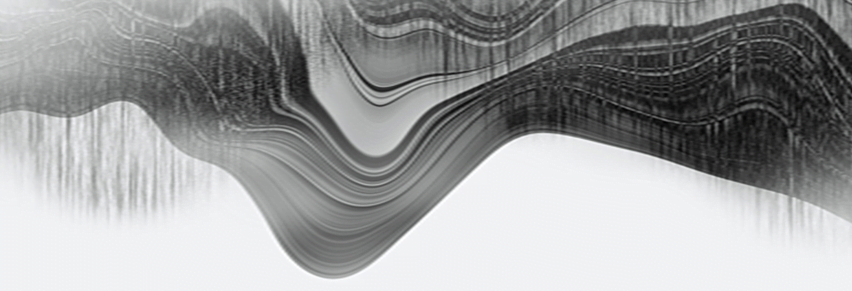 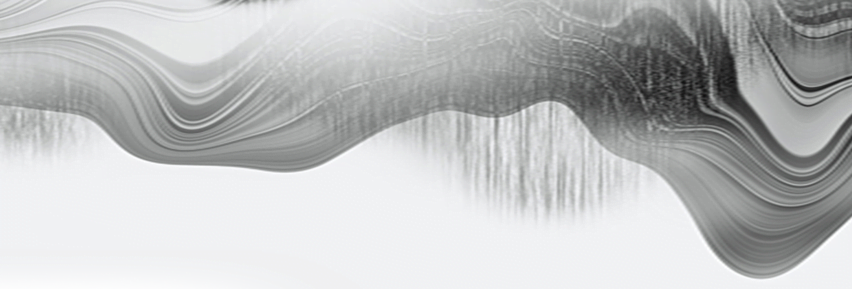 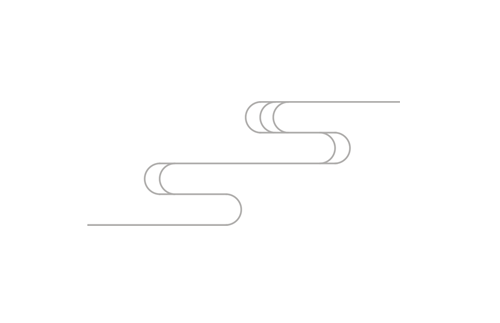 4

Standard Problem Wen This
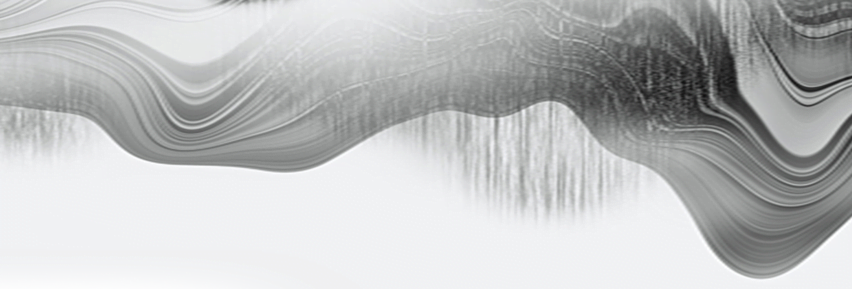 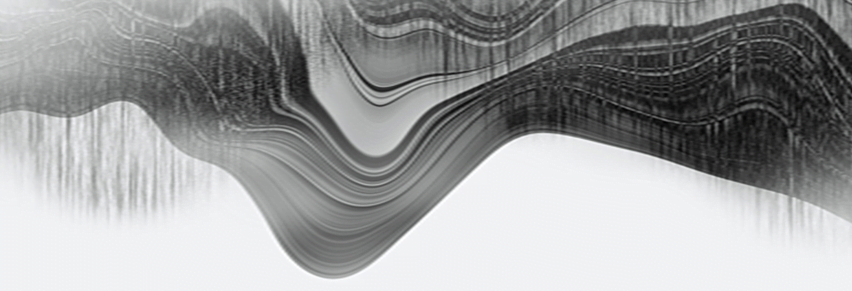 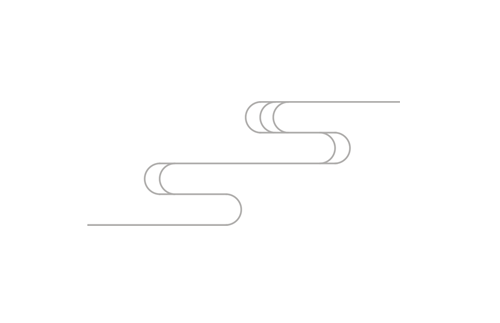 Your title text
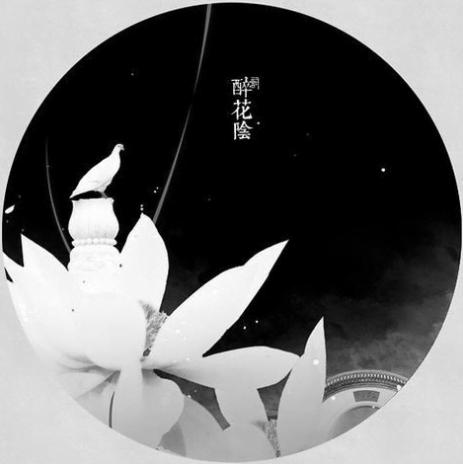 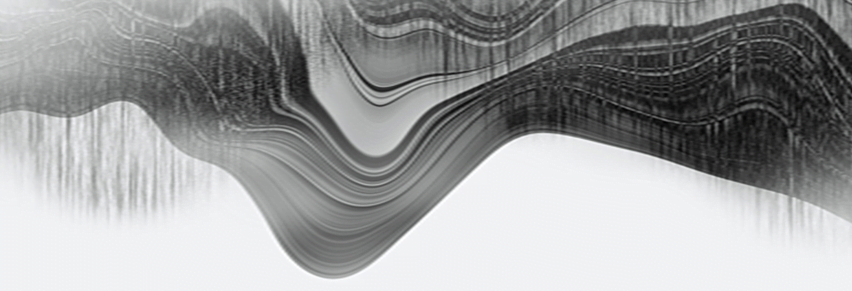 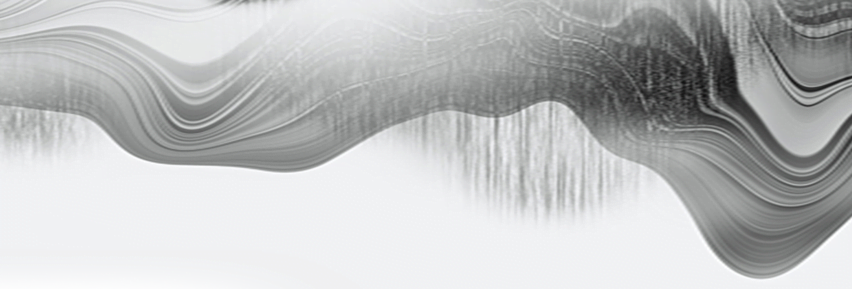 Your title text
Click to enter the specific text of this column, concise description of the item content, this is a concept diagram, please modify according to your specific content as appropriate.
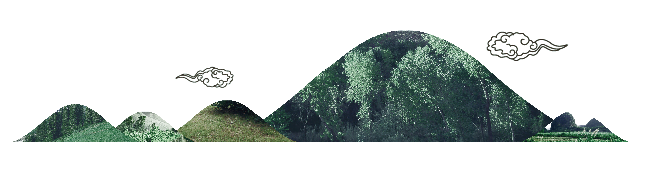 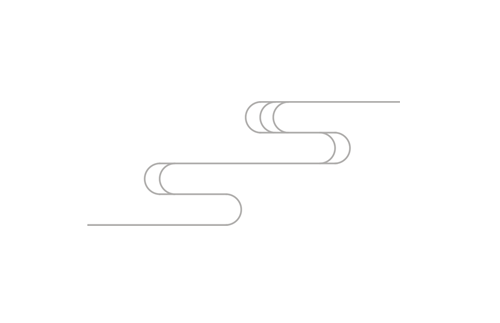 Your title text
Click here to add a paragraph
Click here to add paragraph text Click here to add paragraph text
Click here to add paragraph text Click here to add paragraph text Click here to add
Paragraph text Click here to add paragraph text Click here to add paragraph text Add paragraph text
Click here to add text
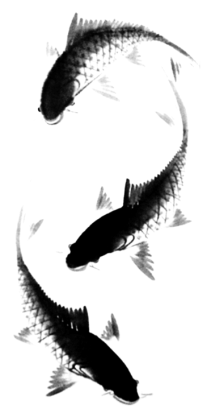 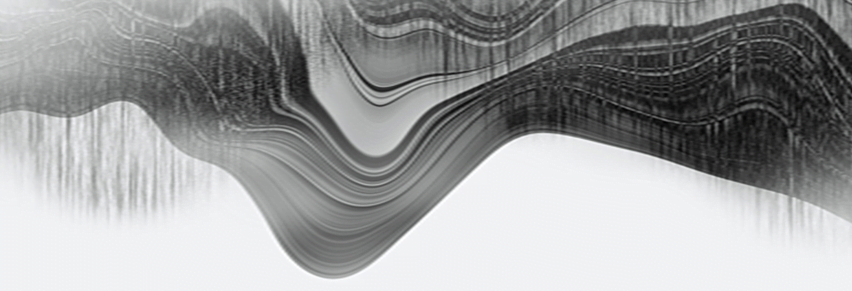 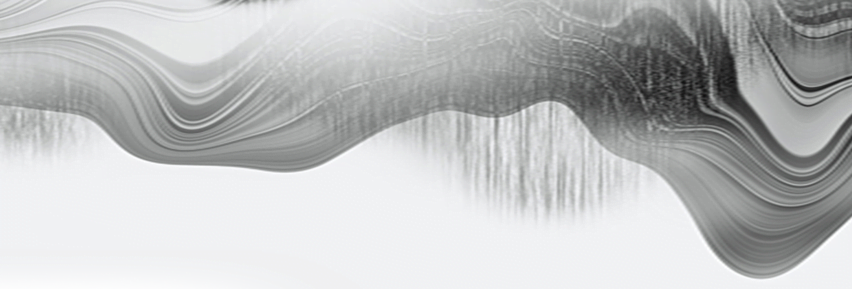 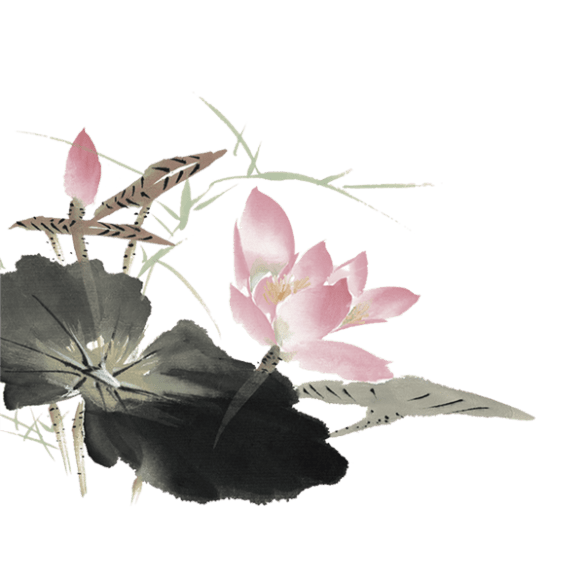 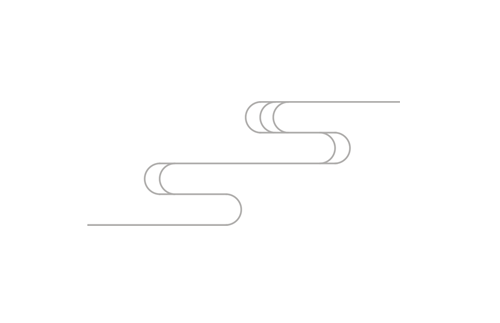 The Way of Zen, The Way of Life
Title text
1
2
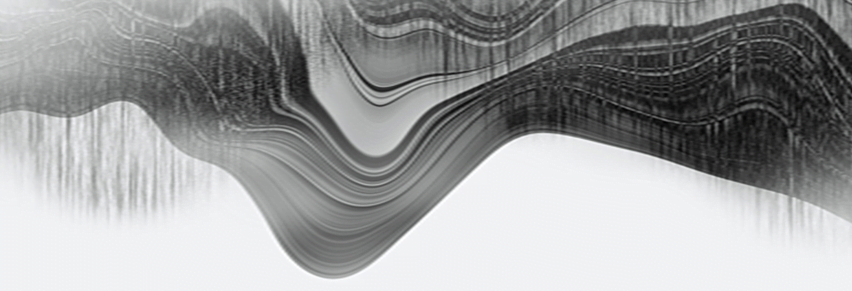 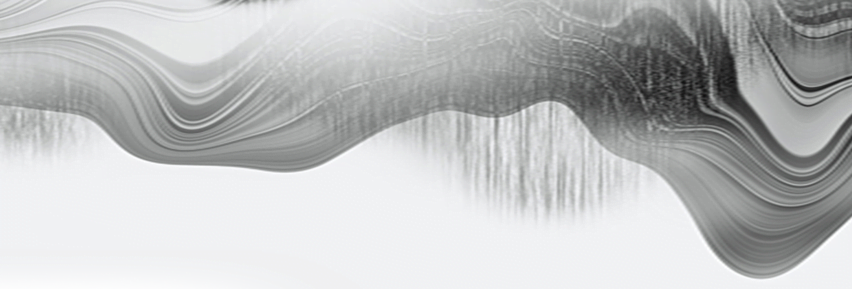 Click to add text information Click add text information click add text information click add text information click to add text messages click to add text messages
Click to add text information Click add text information click add text information click add text information click to add text messages click to add text messages
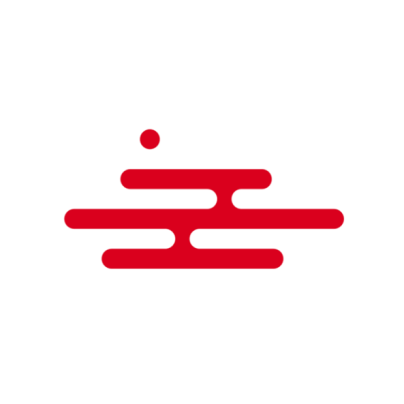 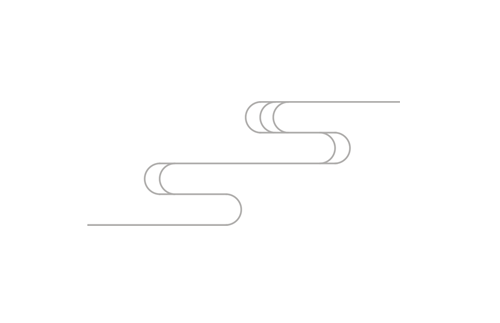 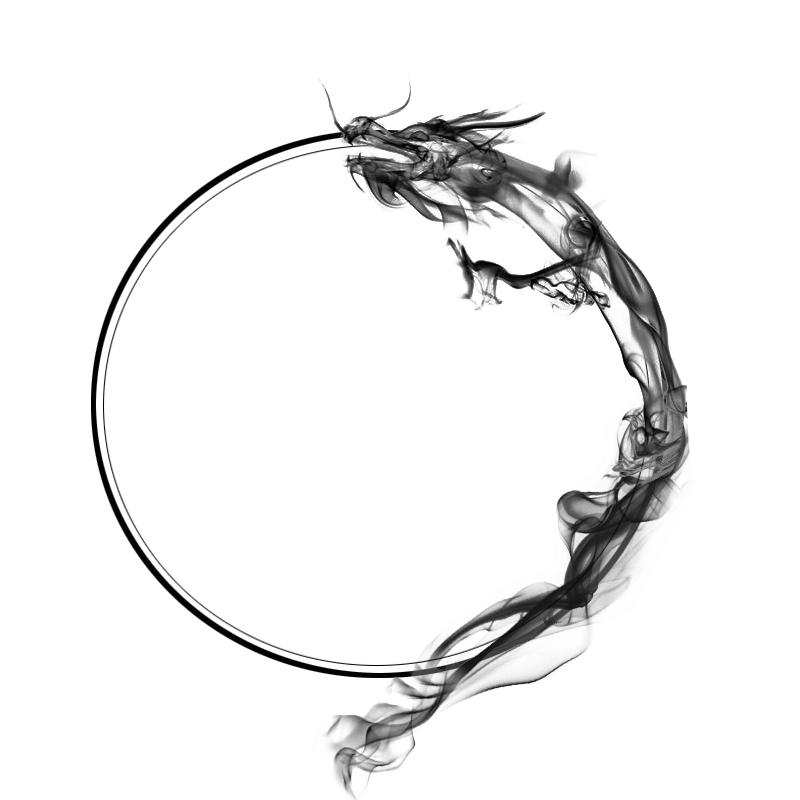 Your title text
The price of life lies in the light taste, in the nature to enjoy. Flowers open it, clouds scatter it. It should be noted that when you are proud to be indifferent, is the true gentleman's mind
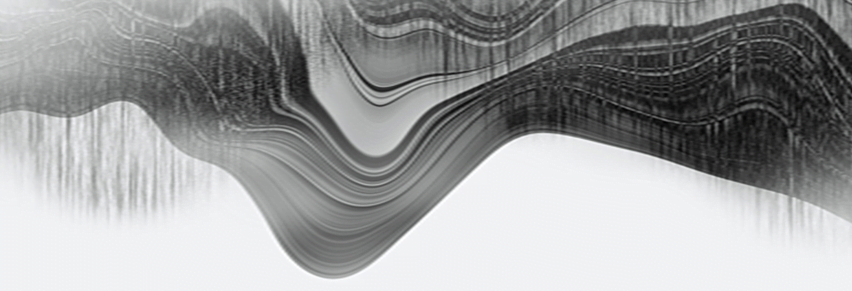 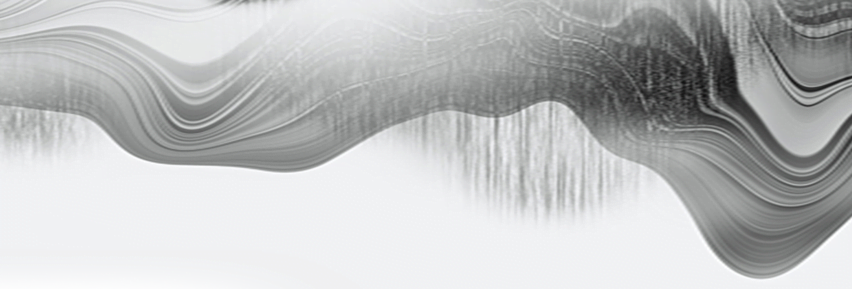 Your title text
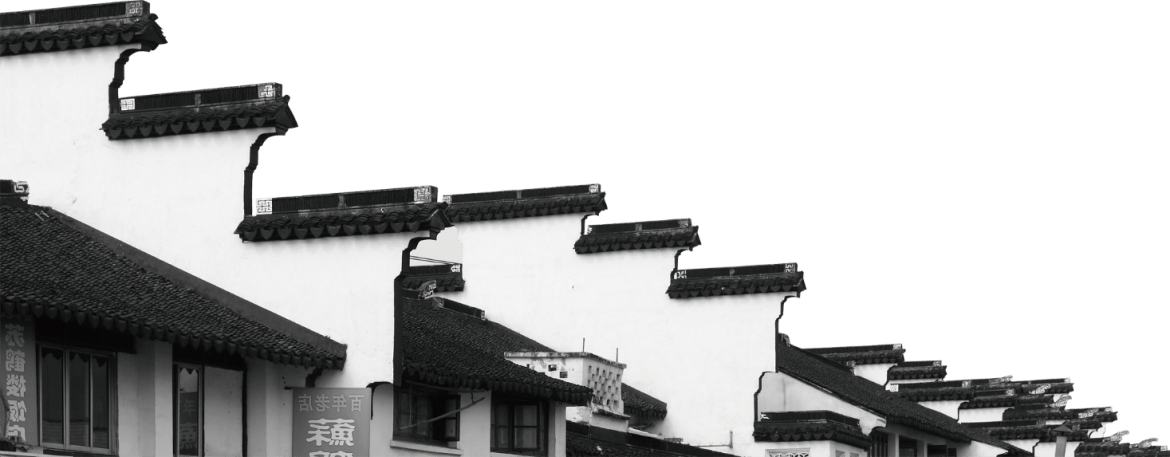 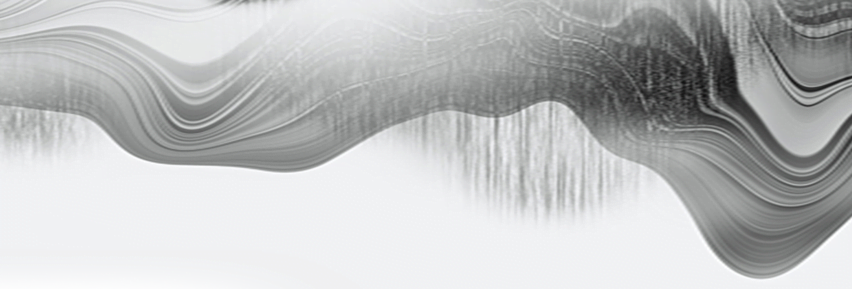 Thanks
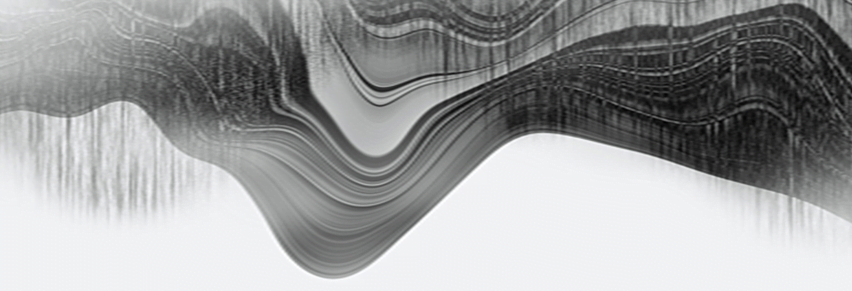 LOGO
Fully Editable Icon Sets: A
Fully Editable Icon Sets: B
Fully Editable Icon Sets: C